189. Cristo Es Guía De Mi Vida
Cristo es Guía de mi vida,
Ya no hay nada que temer;
Nunca puedo yo dudarle,
Pues me sabe defender.
Paz, consuelo, y vida eterna
Por la fe yo tengo en Él,
:] Y con Él ya nada temo
Porque Cristo es Guía fiel. [:
2. Cristo es Guía de mi vida,
Libre estoy de todo afán;
En las pruebas me da gracia,
Es de mi alma el vivo Pan.
Si de sed estoy sufriendo,
Si mi paso lento va,
:] Él prepara fuente viva
Que a mi ser refrescará. [:
3. Cristo es Guía de mi vida,
¡Oh, que plenitud de amor!
En su hogar celeste ofrece
Dar descanso el Salvador.
Cuando de este mundo parta
Viviré con Él, yo sé;
:] “El Señor mi vida ha guiado”,
Por los siglos cantaré. [:
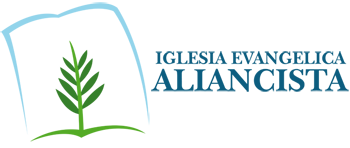